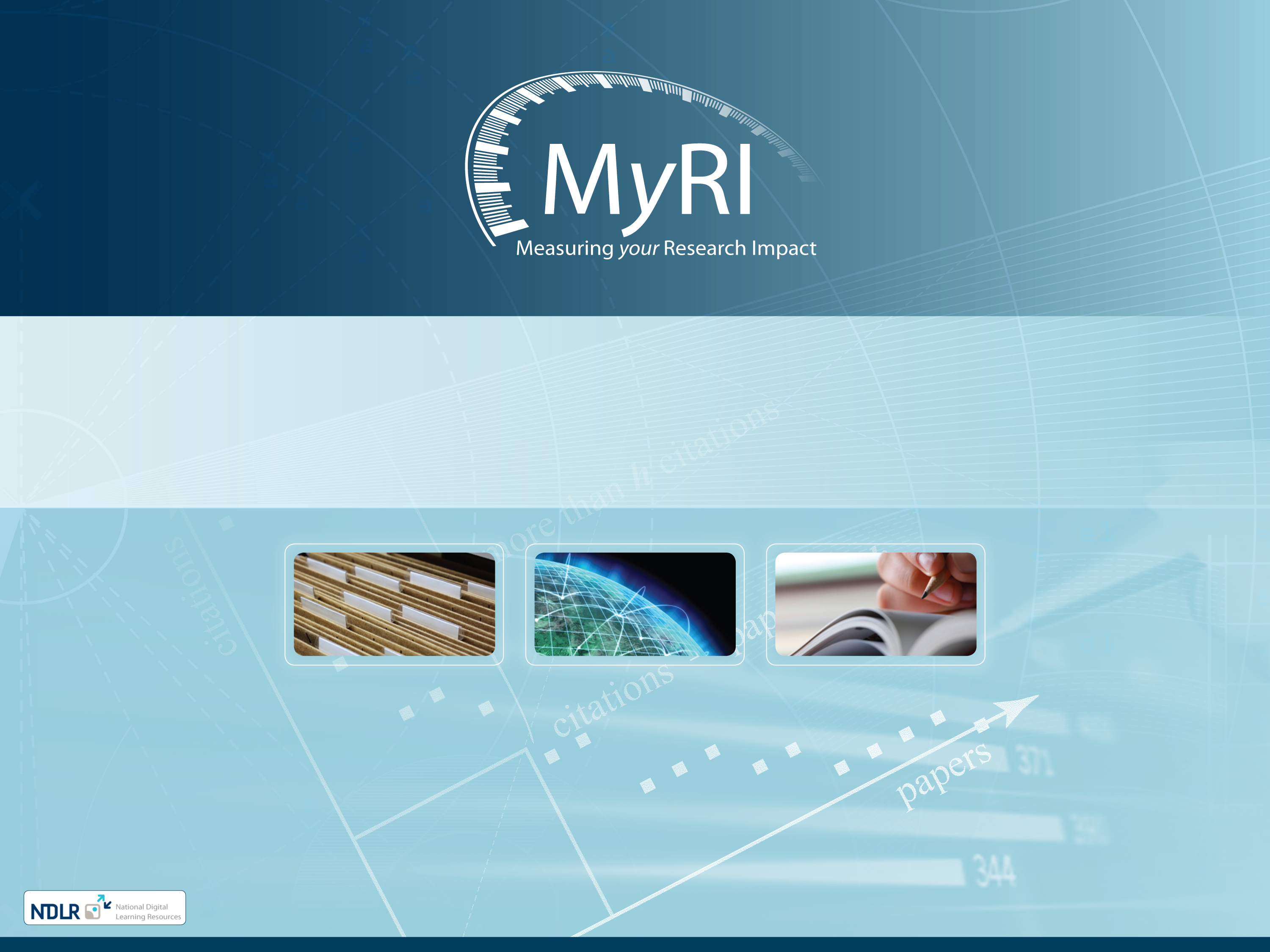 The Development and Use of a RLO

Ellen Breen, Library,  Dublin City University
Michael Ladisch, University College Dublin 
LIR Annual Seminar, March 2013
Presentation Overview
About MyRI

MyRI Use

Recent Updates
Project Aim/Overview
National Digital Learning Resources  - Project Funding Call May 2010 
Develop materials that support a blended approach to training and education in the area of bibliometrics 
Share knowledge, expertise, skills and resources
Deliver quality re-usable learning resources
10k awarded (matched by staff time)
Timeline: July 2010 - March 2011
Why This Project?
How do I calculate 
my h-index?
What is the top journal in my field?
Why are my conference papers not appearing in WoS?
Why do I get higher citation counts when I use Google Scholar rather than WoS?
What’s the average citation rate for papers in physics?
How many times has my book been cited?
Project Team – 4 Libraries, Staff from 2 academic departments
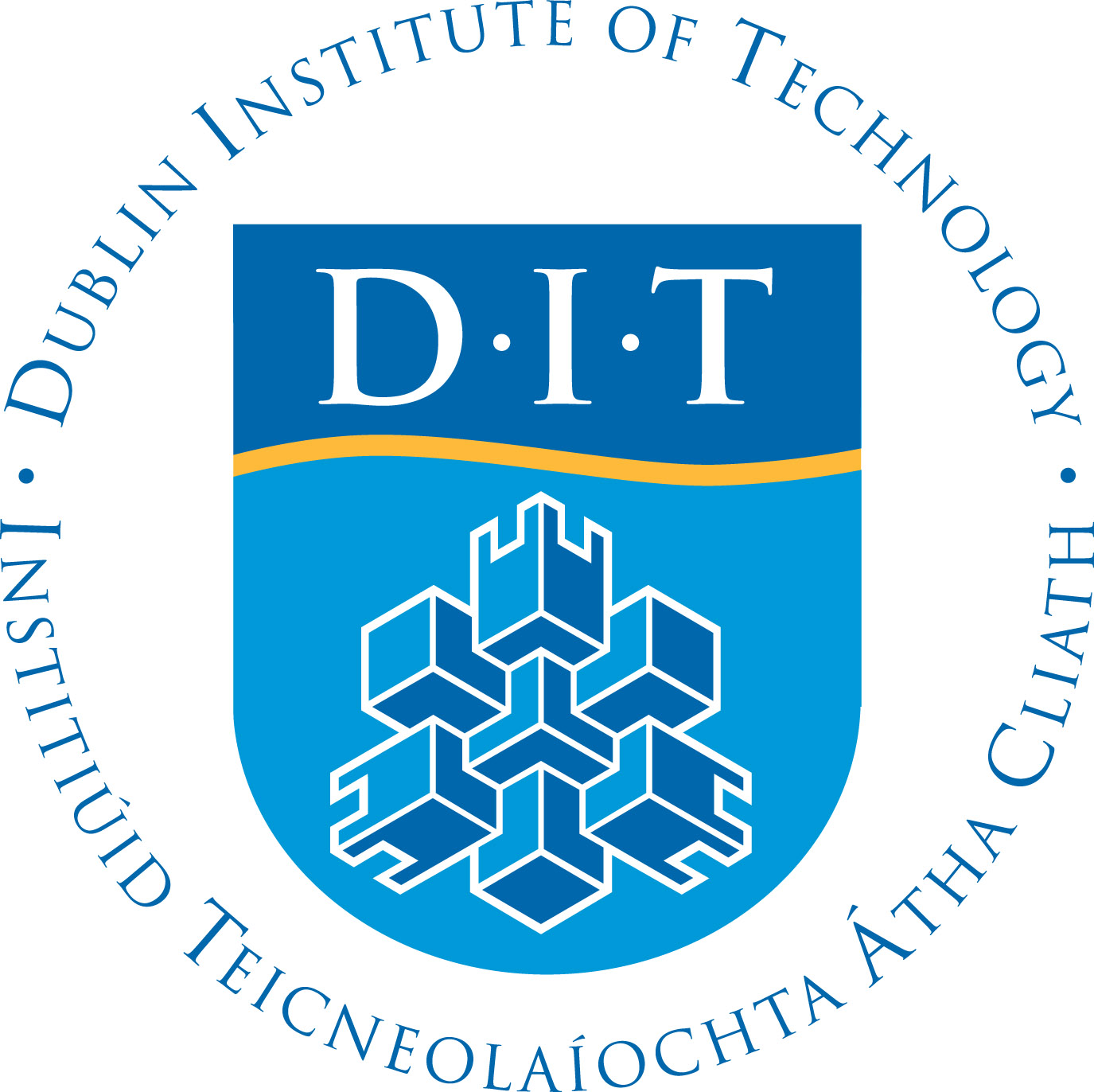 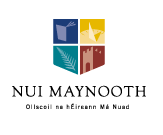 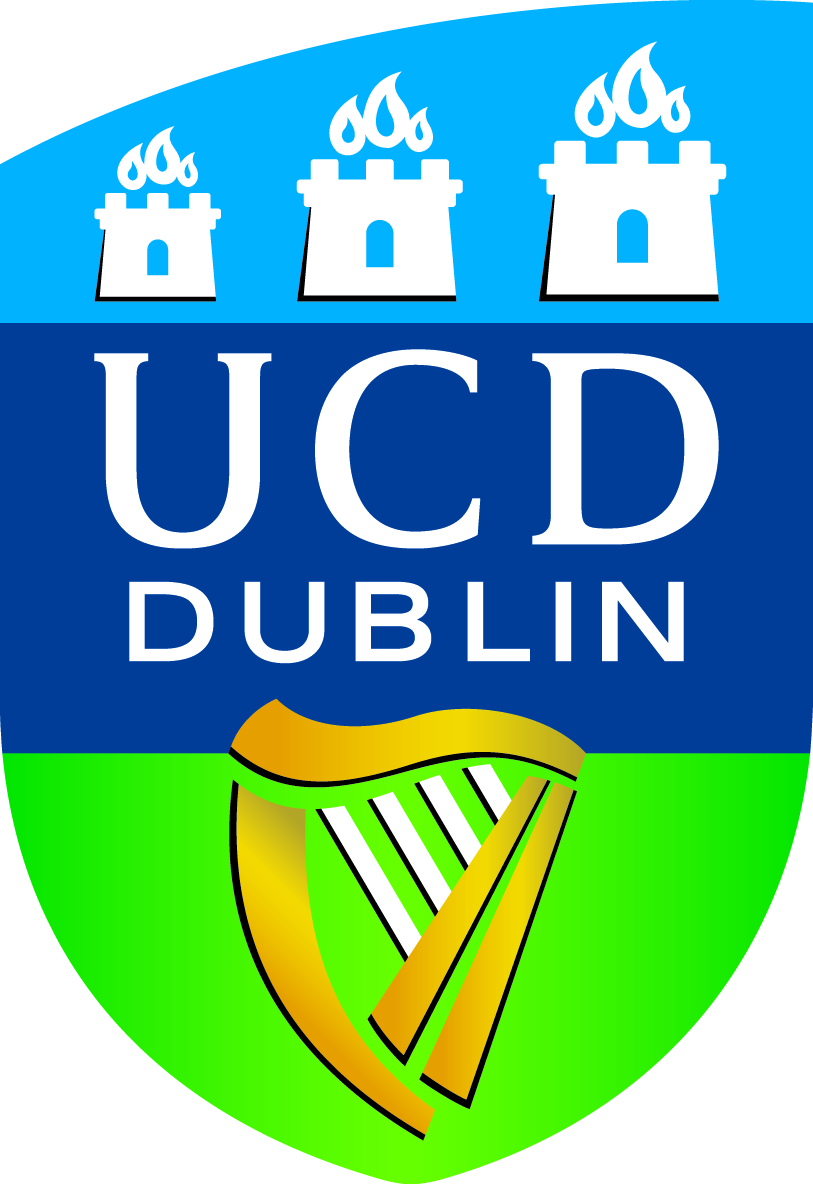 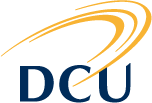 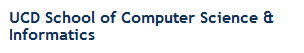 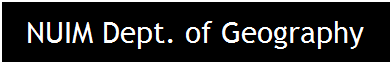 The Toolkit
Workshop and presentation materials
Worksheets, datasheets, posters, booklet, videosMost can be edited to suit local needs
Materials forworkshops & presentations
Online Tutorial
BibliometricsToolkit
Online tutorial
OverviewJournal RankingPersonal bibliometricsArticulate used to create  this tutorialLink to it, or download, customise and host locally
Lesson plans
Suggestions on how to pick materials and present them for different time periods and topics.
Includes powerpoint slides
Lesson Plans
PowerPoint Slides; Product Profiles; Worksheets
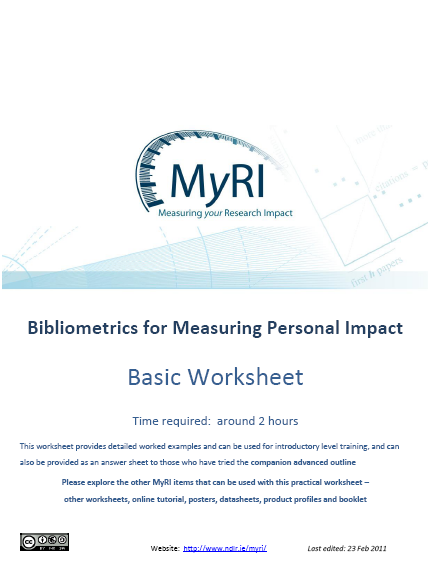 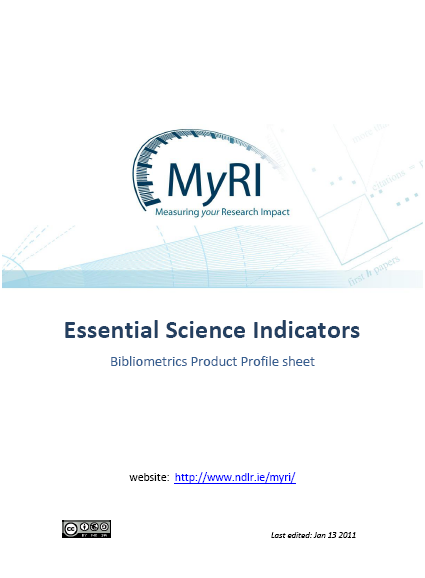 Exhibition posters
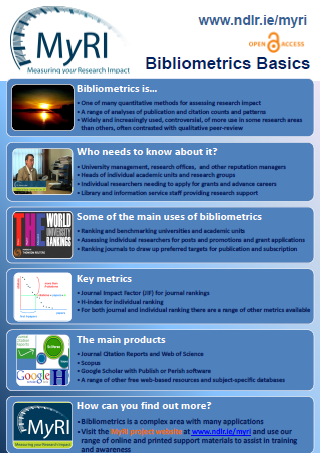 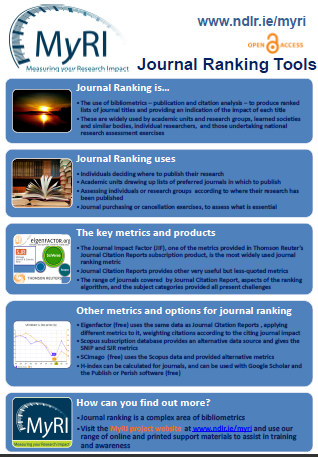 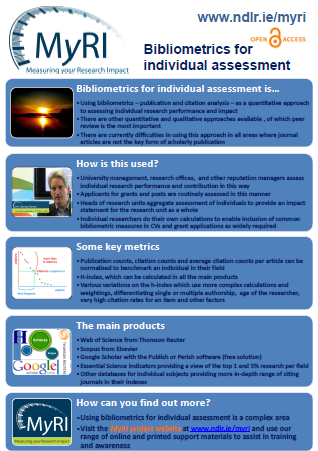 The Tutorial
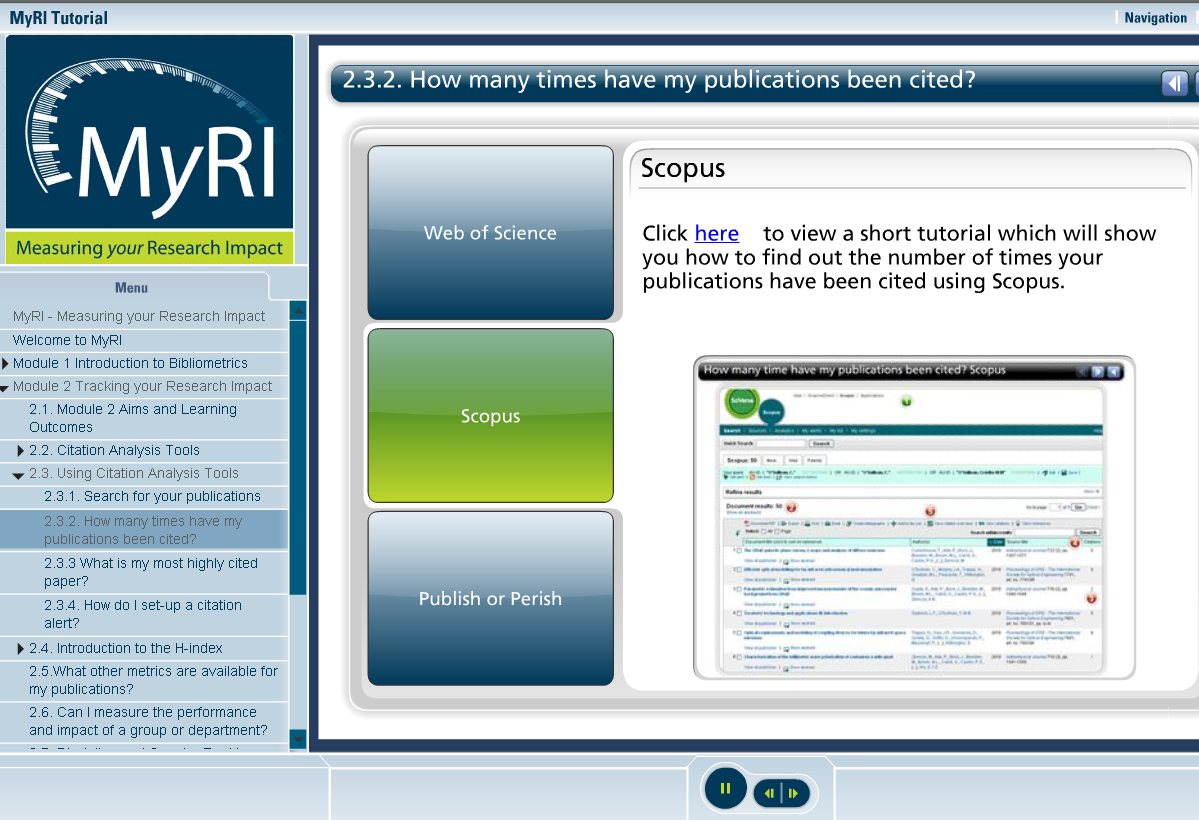 Main Access Route: www.ndlr.ie/myri
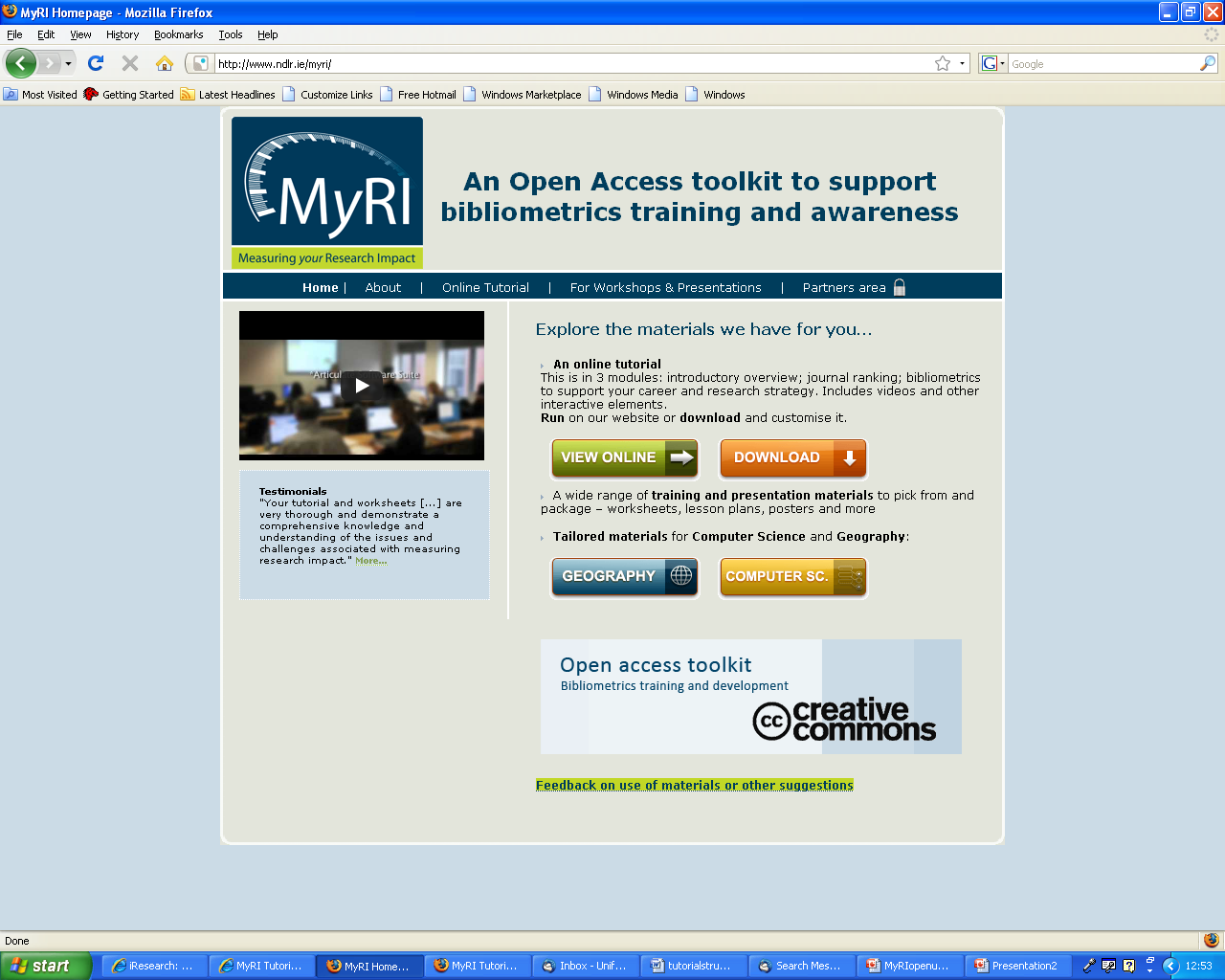 The Tutorial
Module 1: Provides an overview of bibliometrics 
Module 2: Focuses on the main bibliometric tools available to track and assess research performance at individual, departmental, institutional and country level	
 Module 3: Looks in detail at the ‘Journal Impact Factor’ (JIF) , how it is calculated as well as highlighting additional journal metrics and emerging journal ranking tools
Customisation
All printed materials can be downloaded for editing using MS PowerPoint or MS Word

To customise/edit the online tutorial you will need:
Software (MS PowerPoint, Articulate Software (Presenter & Engage), Captivate, Camtasia)

Instructions for downloading/editing online tutorial available on website
Using MyRI – Locally
Workshops
Measuring your Research Impact: Bibliometrics for your CV
MyRI Summary Datasheet and database worksheets
Journal Impact & Analysis
MyRI Summary Datasheet
JCR Worksheets

Individual support
[Speaker Notes: Michael]
Marketing/Advocacy –  Library Blogs
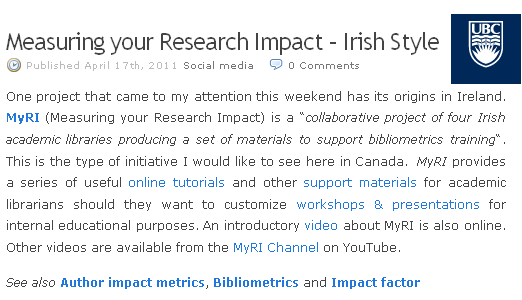 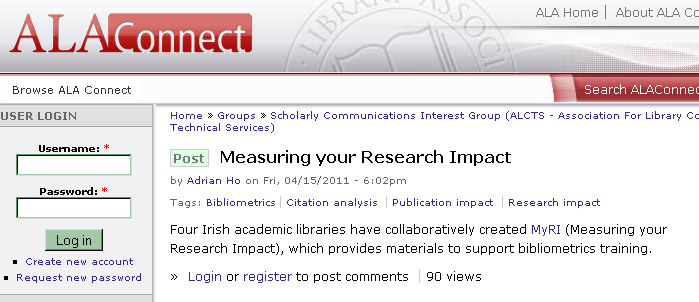 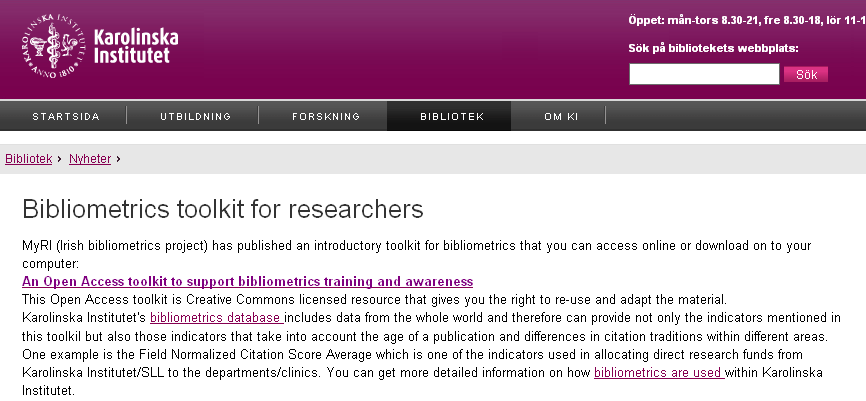 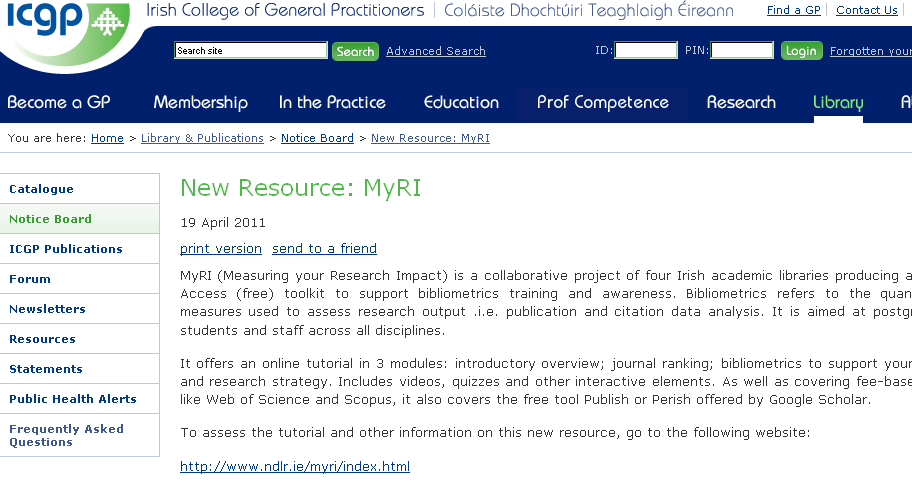 Marketing/Advocacy –  Testimonials
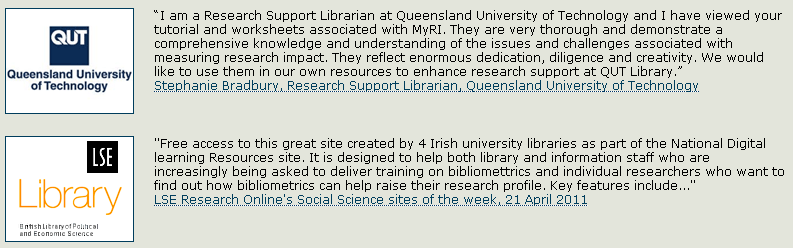 Customisation
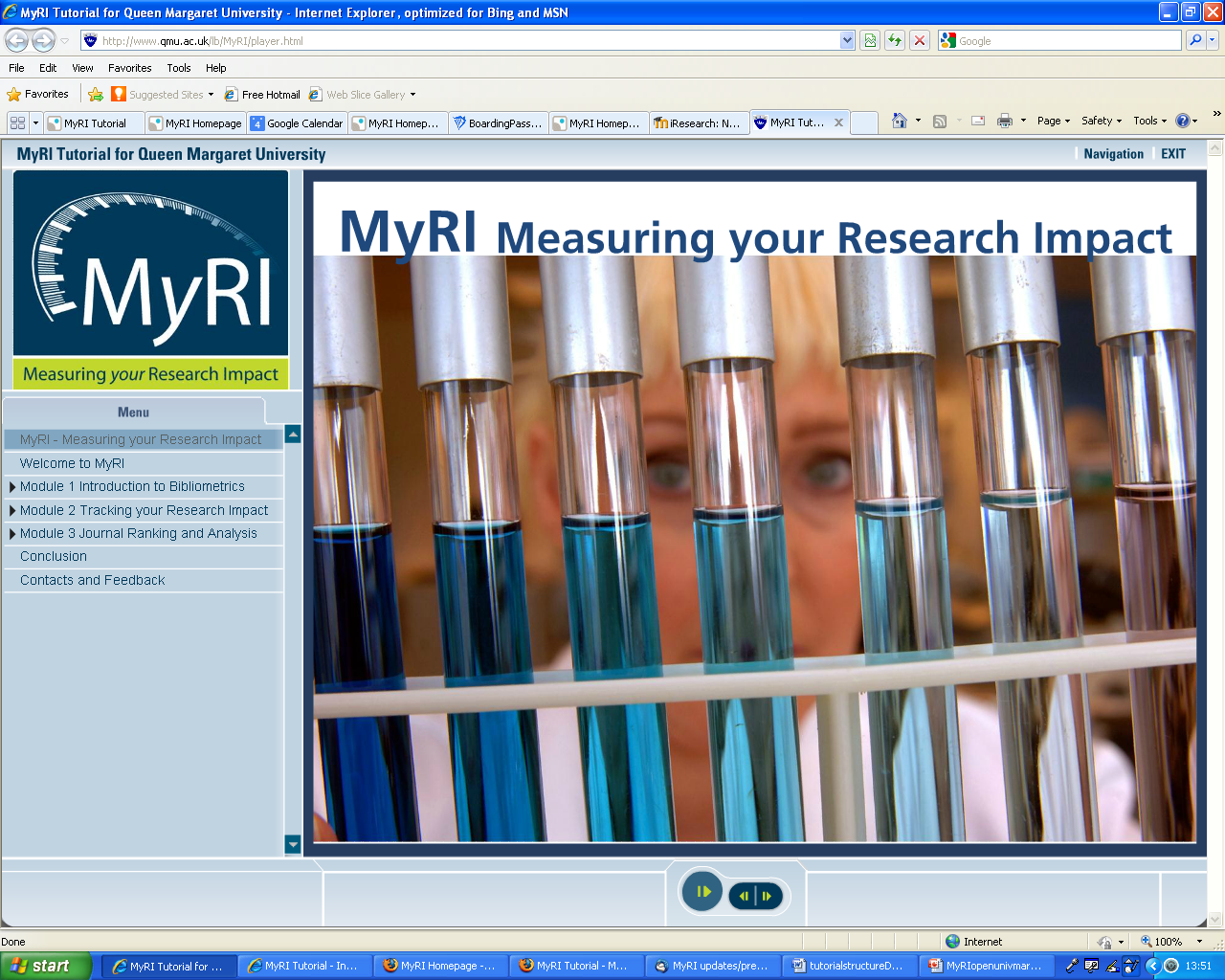 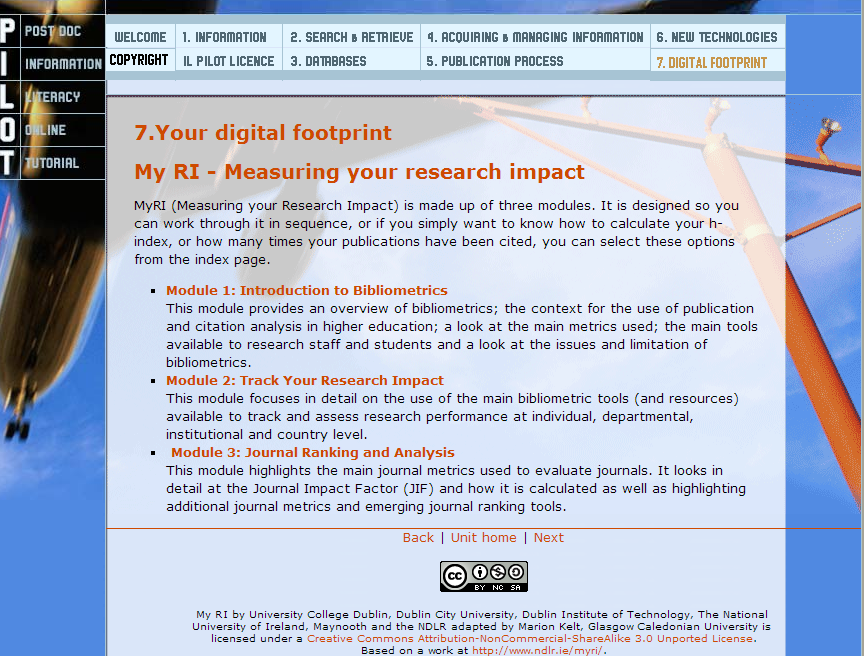 Queen Margaret University Edinburgh
Glasgow Caledonian University
Use
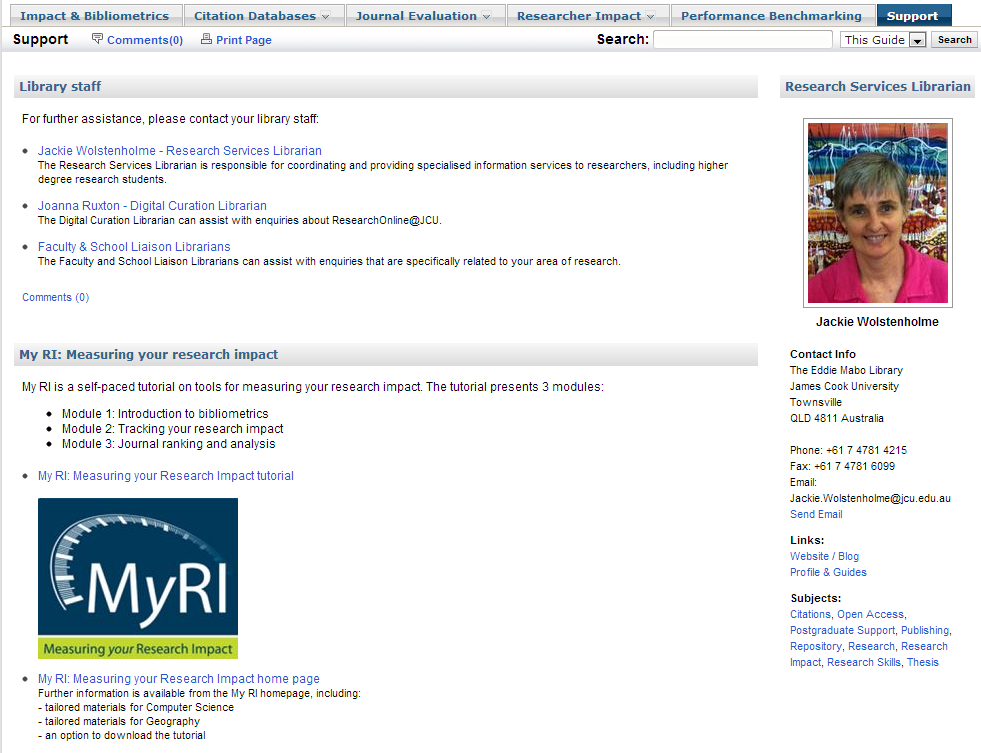 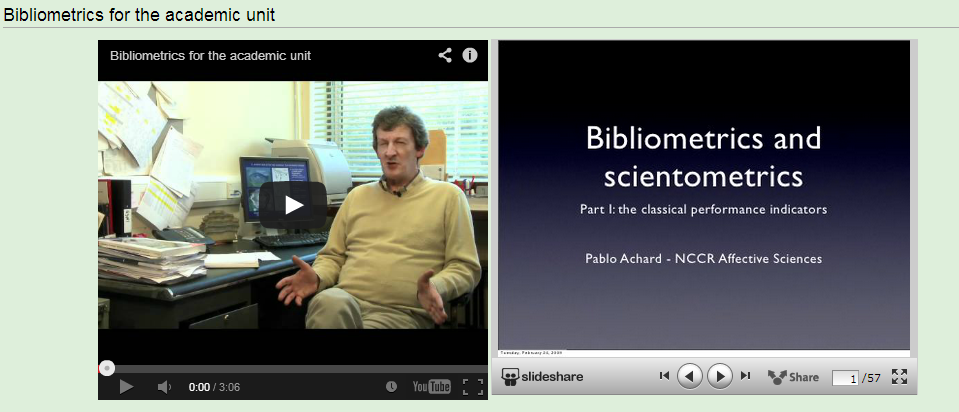 James Cook University, Australia
HLWIKI, University British Columbia
Use
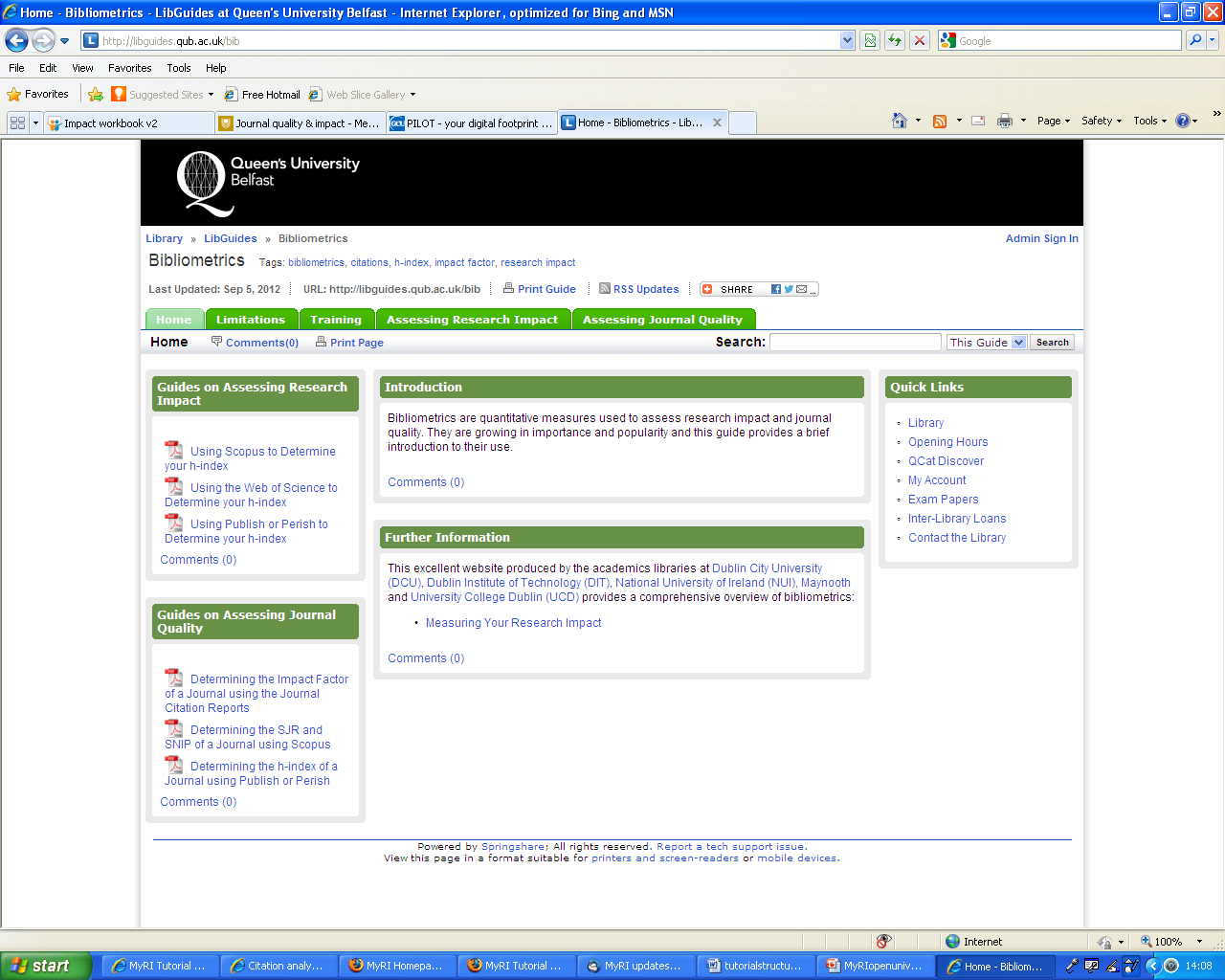 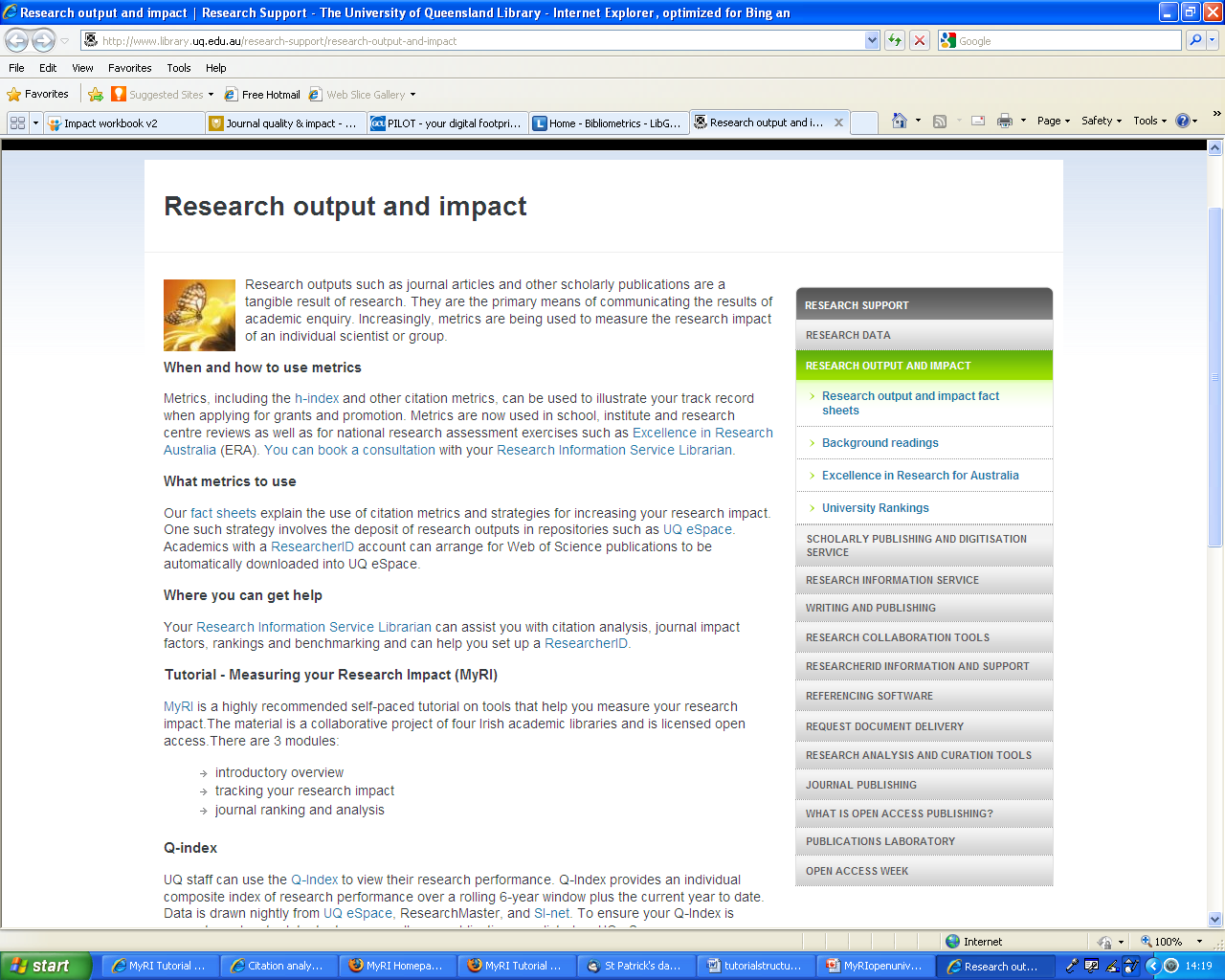 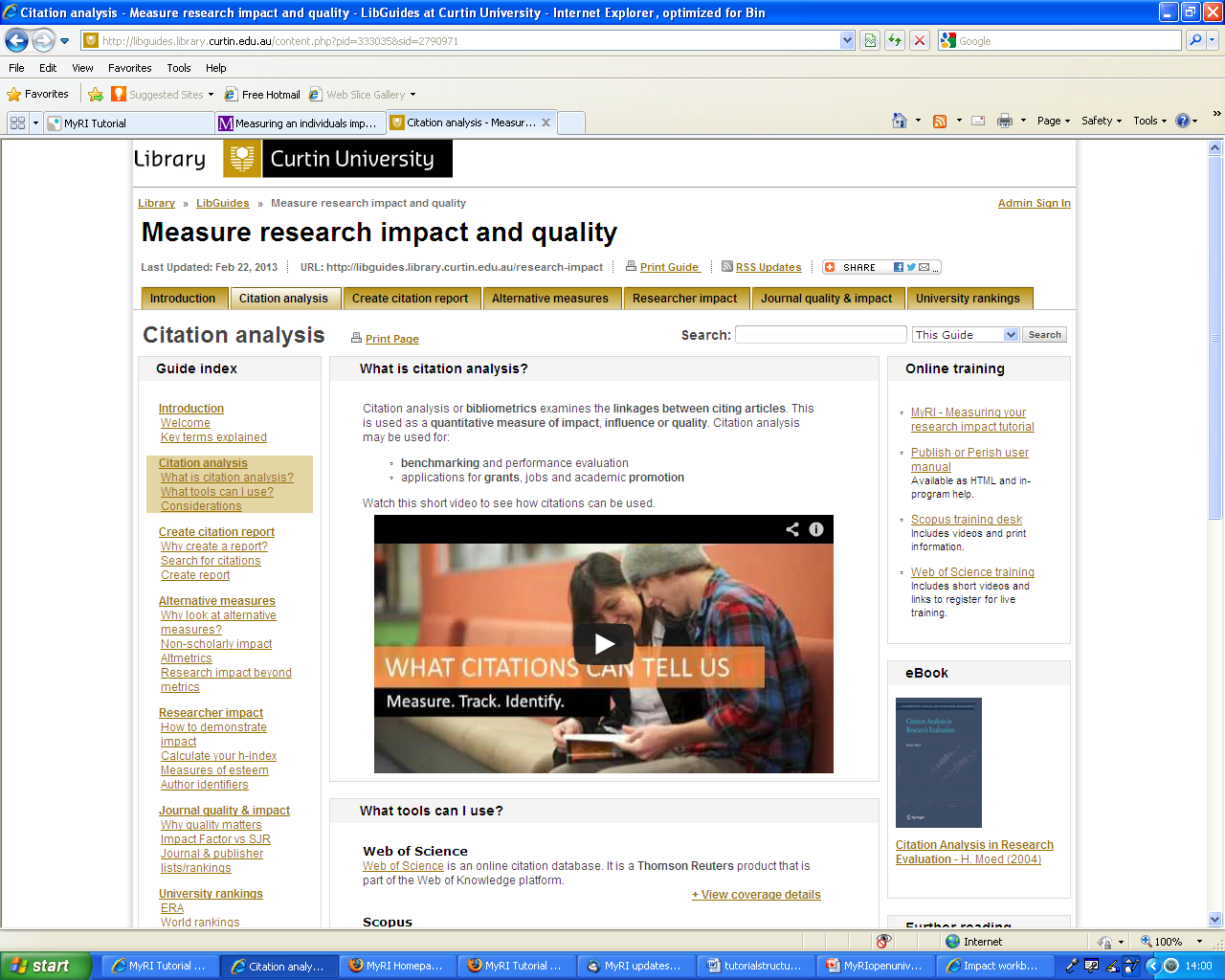 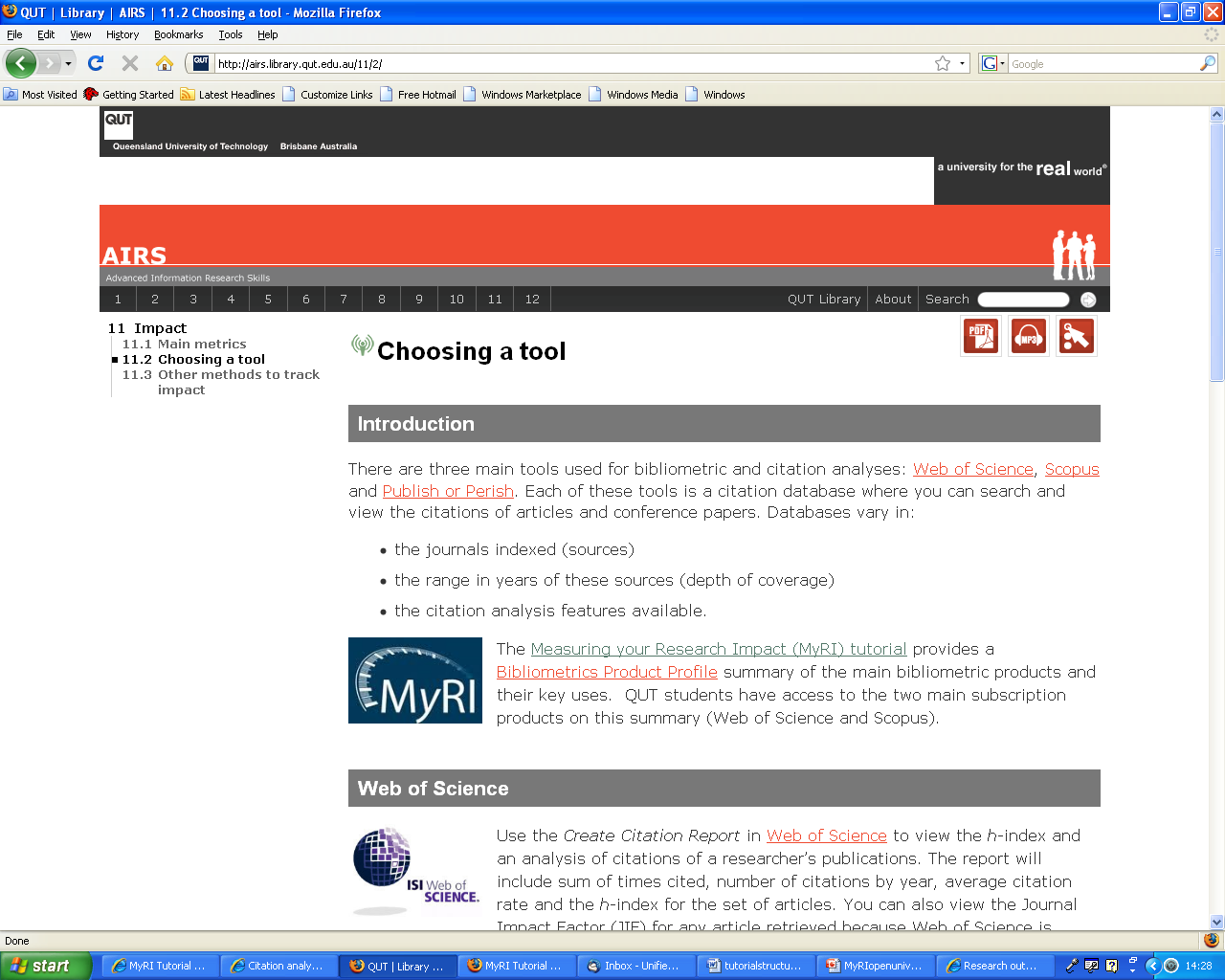 Use
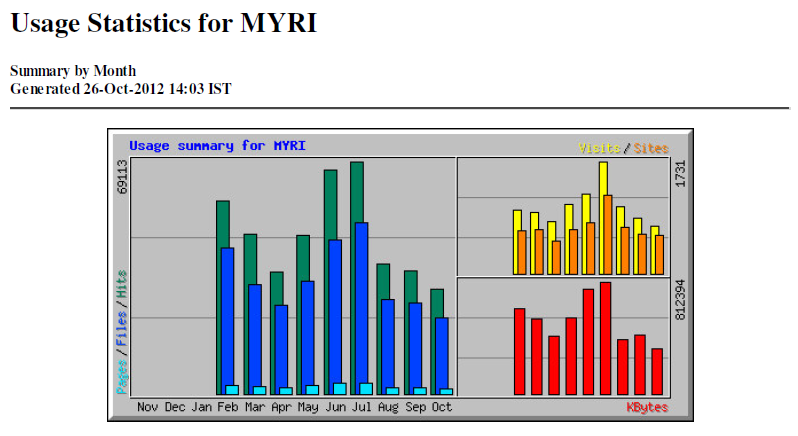 Online Tutorial – Recent Updates
MyRI Ongoing Maintenance Group
Module Two
Google Scholar Citations
Added MS Academic Search to the list of tools with a link to a product profile
Update on Article-Level Metrics
Re-arranged content and added a new heading 
    ‘Benchmarking Research Performance – Tools and Tips’
Module Three
Google Scholar Metrics
[Speaker Notes: Ellen]
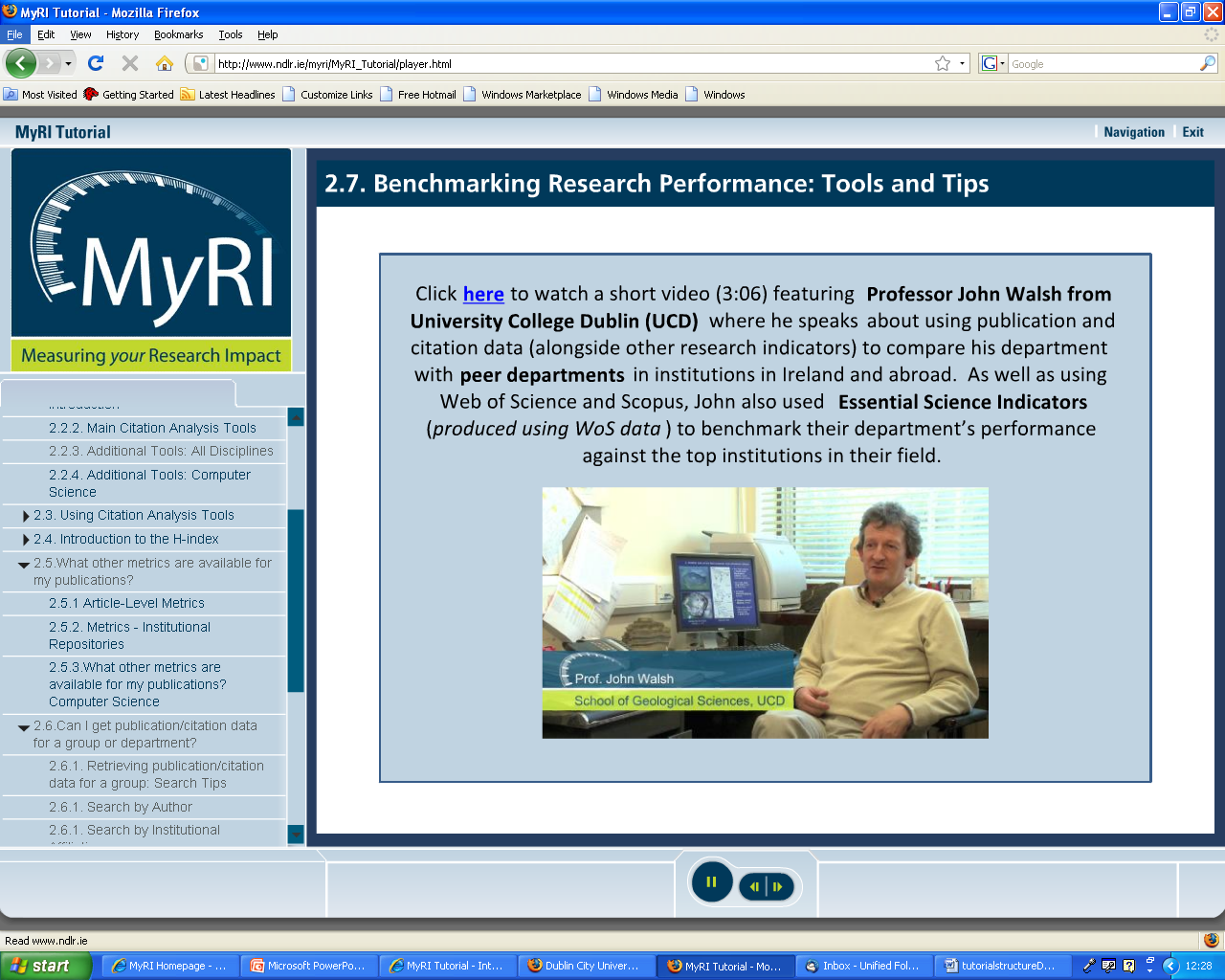 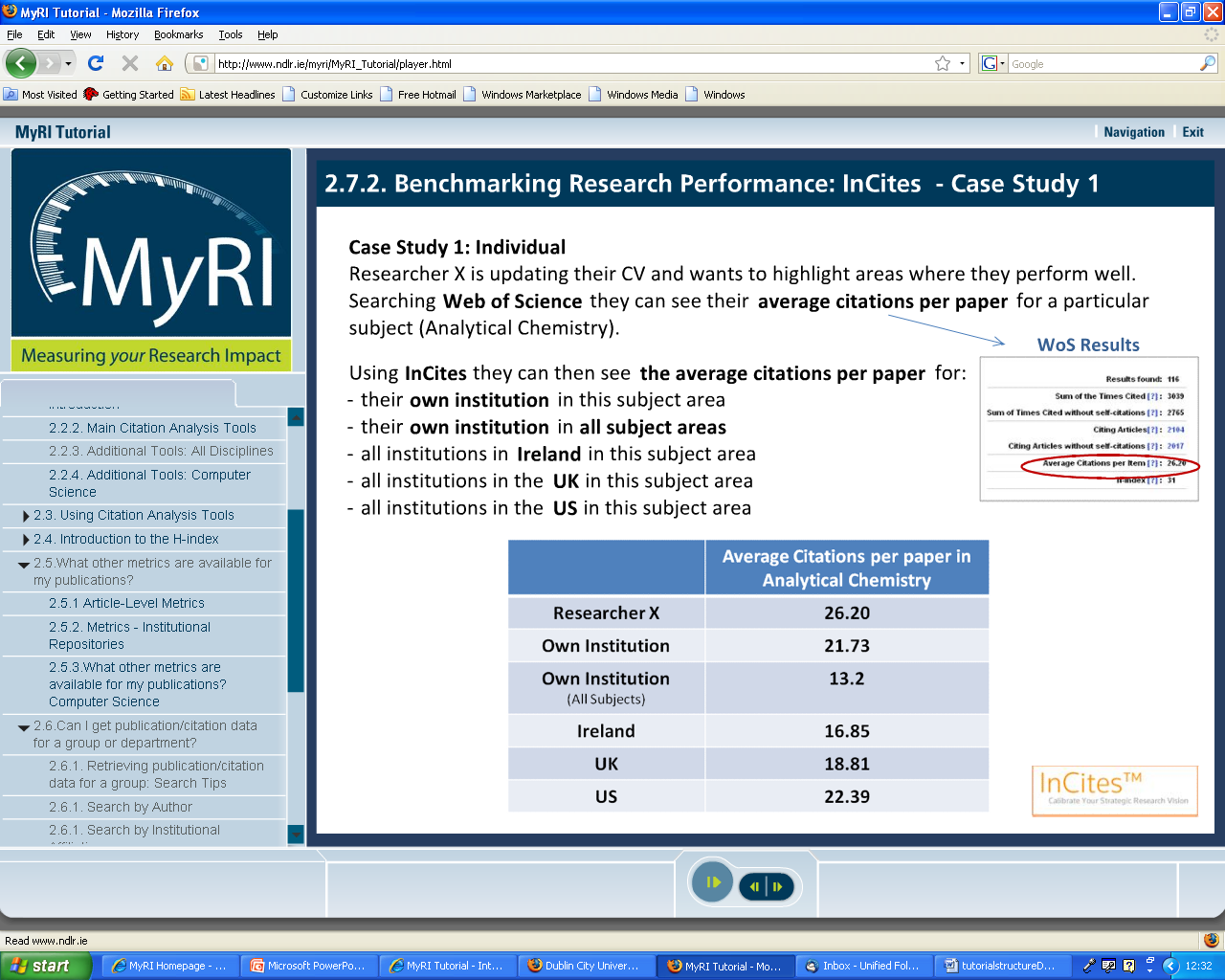 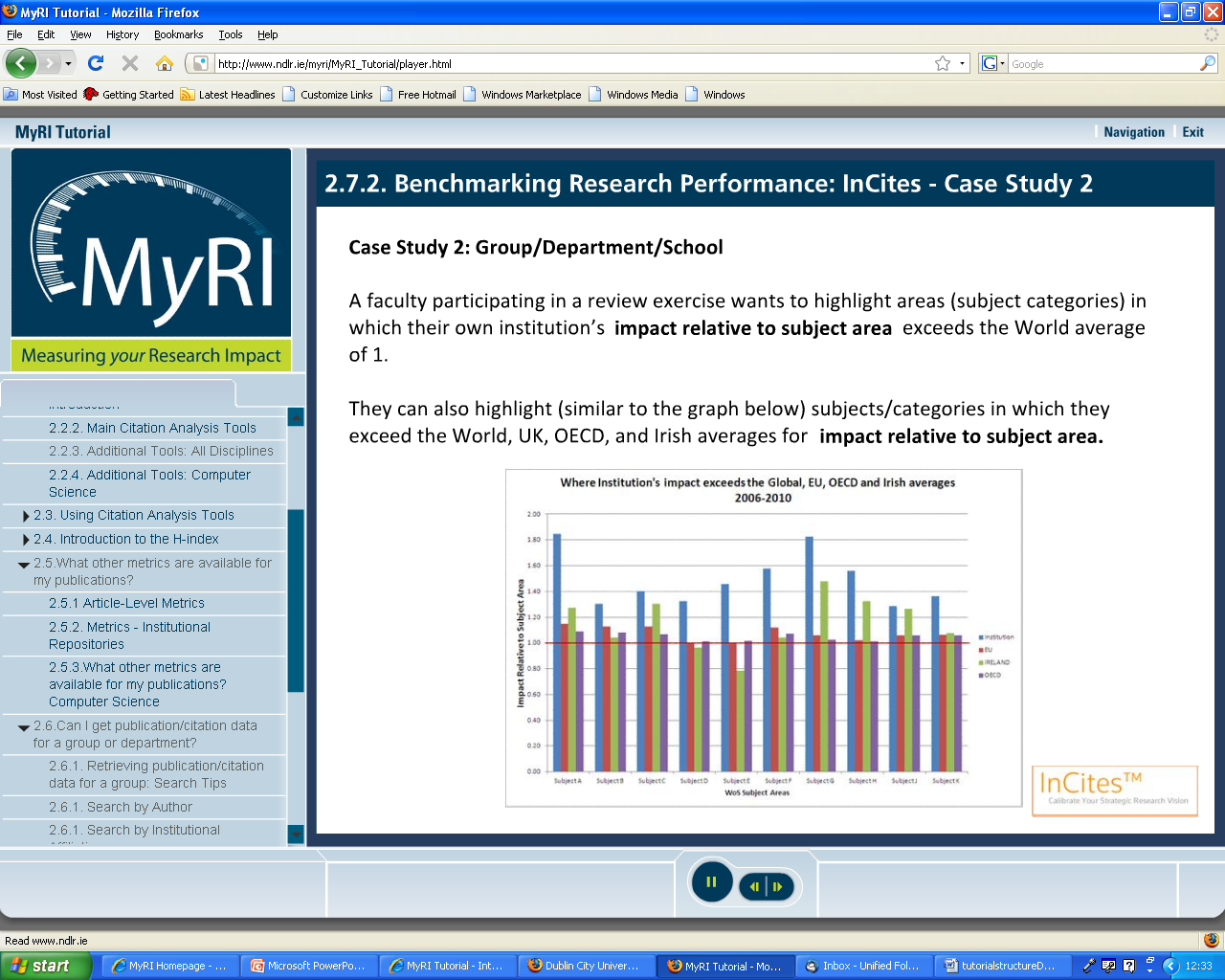 Contact – http://www.ndlr.ie/myri